Jesus beruft die ersten Jünger
Matthäus-Evangelium 4,12-22
Reihe: Die Jugendjahre von Jesus (8/9)
Als Jesus hörte, dass Johannes gefangen genommen worden war, zog er sich nach Galiläa zurück. Allerdings blieb er nichtin Nazaret, sondern wohnte von da anin Kapernaum, einer Stadt am See,im Gebiet von Sebulon und Naftali.
Matthäus-Evangelium 4,12-13
So erfüllte sich, was durch den Propheten Jesaja vorausgesagt worden war:
Matthäus-Evangelium 4,14
»Das Land Sebulon und das Land Naftali, das Gebiet gegen den See hin, die Gegend jenseits des Jordans, das Galiläa der heidnischen Völker – das Volk, das in der Finsternis lebt, sieht ein grosses Licht; über denen, die im Land der Todesschatten wohnen,ist ein helles Licht aufgegangen.«
Matthäus-Evangelium 4,15-16
Von da an begann Jesus zu verkünden: »Kehrt um! Denn das Himmelreich ist nahe.«
Matthäus-Evangelium 4,17
Als Jesus am See von Galiläa entlangging,sah er zwei Fischer, die auf dem See ihr Netz auswarfen. Es waren Brüder, Simon, auch Petrus genannt, und Andreas. Jesus sagte zu ihnen: »Kommt, folgt mir nach! Ich will euchzu Menschenfischern machen.« Sofort liessen sie ihre Netze liegen und folgten ihm.
Matthäus-Evangelium 4,18-20
Als er von dort weiterging, sah er wieder zwei Brüder, Jakobus, den Sohn des Zebedäus, und Johannes; sie waren mit ihrem Vater Zebedäus im Boot und brachten ihre Netze in Ordnung. Jesus forderte sie auf, mit ihm zu kommen. Und sofort liessen sie das Boot und ihrenVater zurück und folgten Jesus.
Matthäus-Evangelium 4,21-22
I. Der Himmel wird greifbar
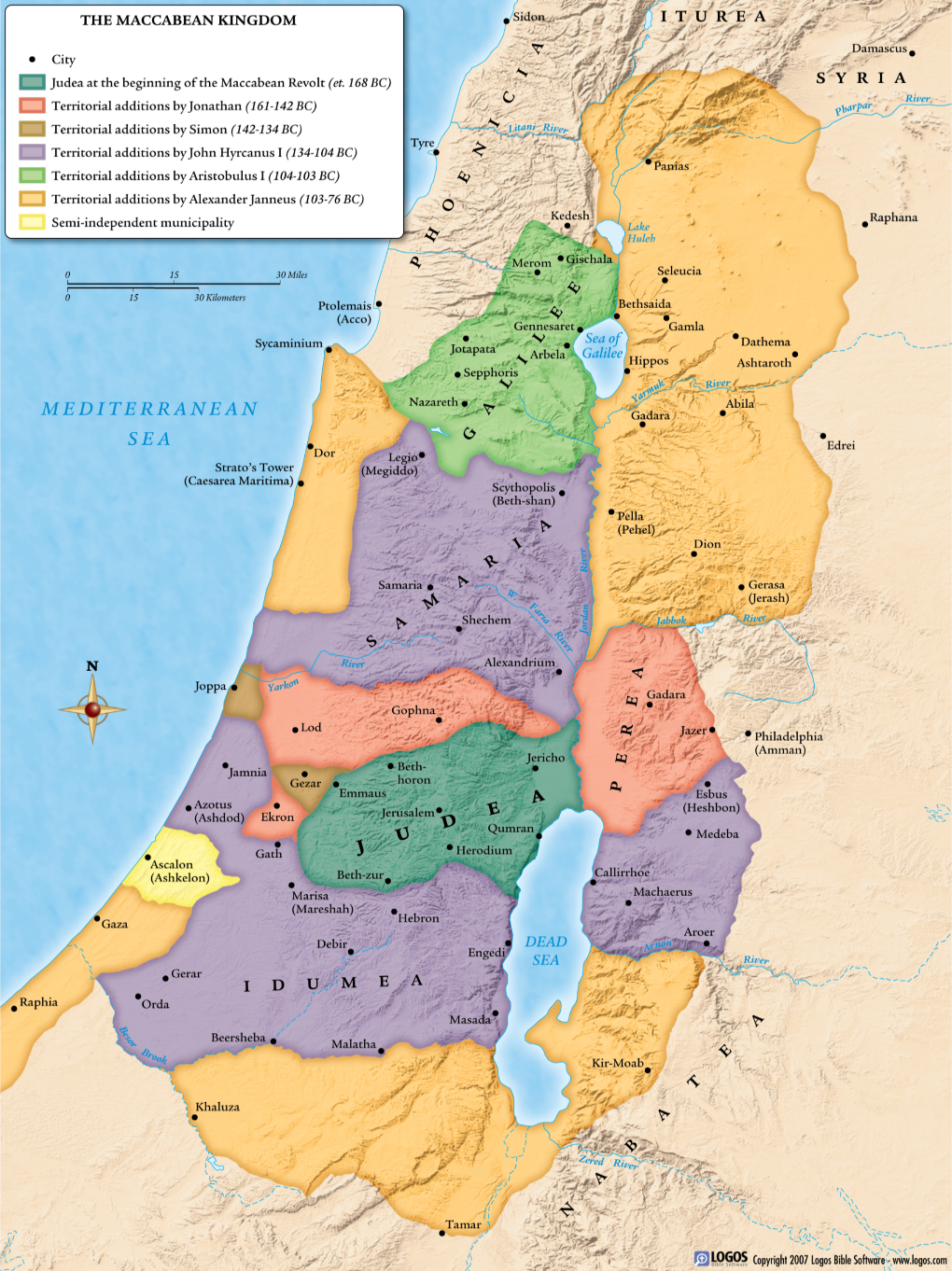 „Jesus ging mit seinen Jüngern in das Gebiet von Judäa. Er blieb einige Zeit mit ihnen dort und taufte.“
Johannes-Evangelium 3,22
„Unmittelbar beim Thron (Gottes), rings um ihn herum, standen vier lebendige Wesen, die vorn und hinten mit Augen bedeckt waren.“
Offenbarung 4,6
„Das erste dieser Wesen glich einem Löwen, das zweite einem jungen Stier, das dritte hatte ein Gesicht wie ein Mensch, und das vierte sah aus wie ein Adler im Flug.“
Offenbarung 4,7
Markus
Matthäus
Lukas
Johannes
„Als Jesus hörte, dass Johannes (der Täufer) gefangen genommen worden war, zog er sich nach Galiläa zurück.“
Matthäus-Evangelium 4,12
„Allerdings blieb Jesus nicht in Nazaret, sondern wohnte von da an in Kapernaum, einer Stadt am See.“
Matthäus-Evangelium 4,13
„Sie zerrten Jesus zur Stadt hinaus und führten ihn an einen Abhang des Hügels, auf dem ihre Stadt erbaut war; dort wollten sie ihn hinunterstürzen.“
Lukas-Evangelium 4,29
„Als Jesus nach Galiläa kam, wurde er von den Leuten freundlich aufgenommen.Denn sie waren auch beim Fest in Jerusalem gewesen und hatten alles miterlebt, was er dort getan hatte.“
Johannes-Evangelium 4,45
„Jesus wohnte von da an in Kapernaum, einer Stadt am See, im Gebiet von Sebulon und Naftali.“
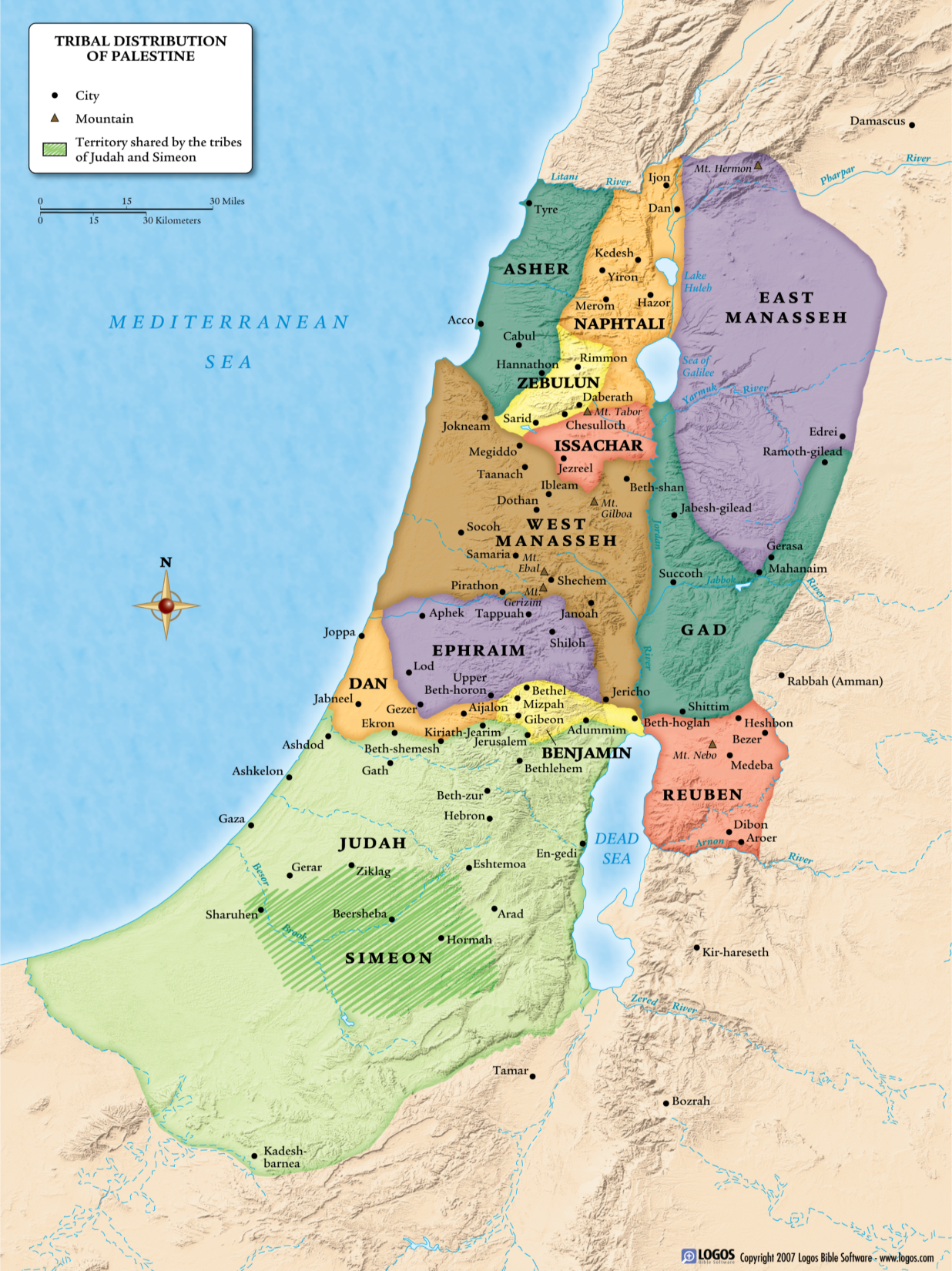 Matthäus-Evangelium 4,13
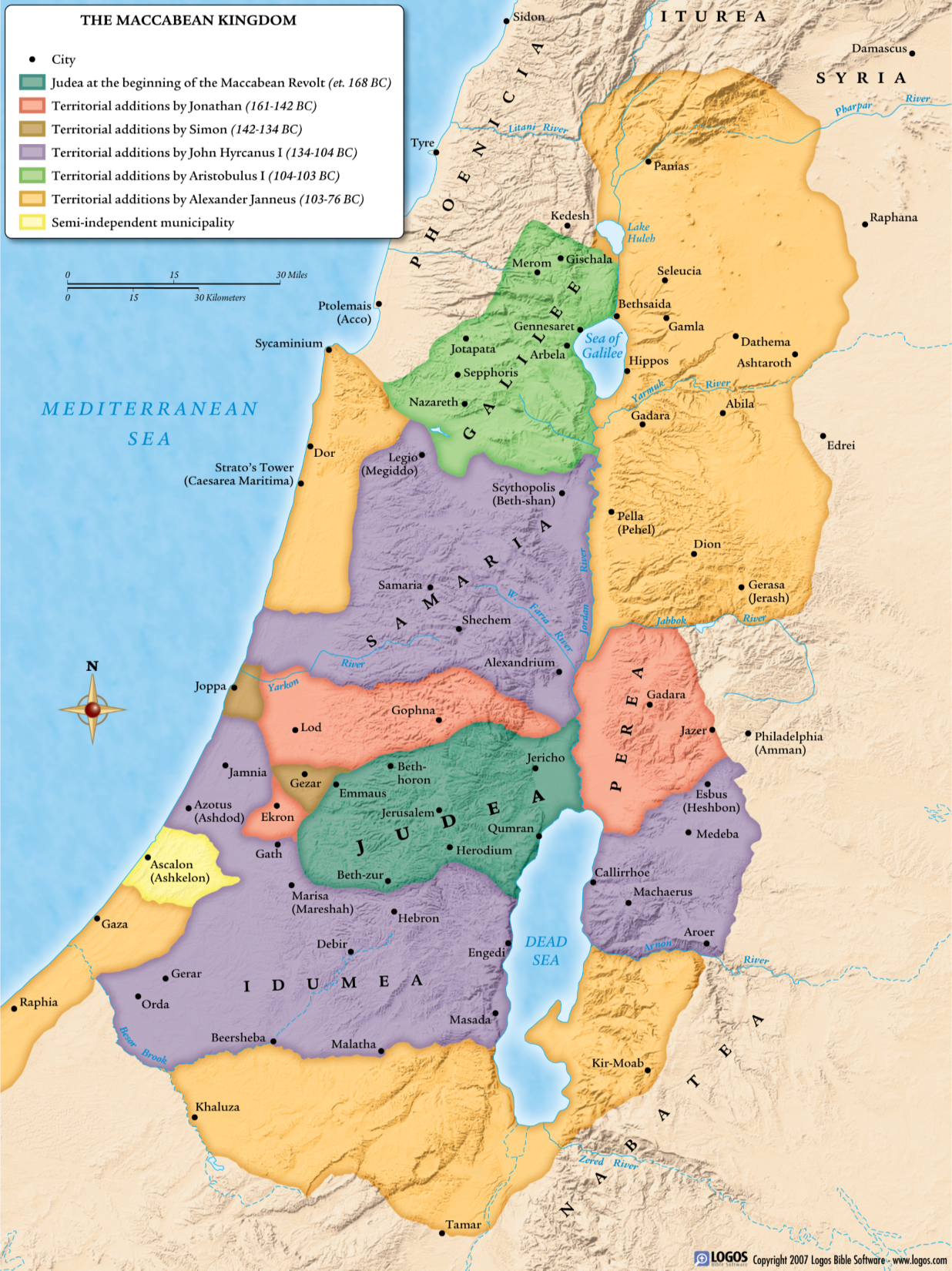 „Das Land Sebulon und das Land Naftali, das Gebiet gegen den See hin, die Gegend jenseits des Jordans, das Galiläa der heidnischen Völker – das Volk, das in der Finsternis lebt, sieht ein grosses Licht; über denen, die im Land der Todesschatten wohnen, ist ein helles Licht aufgegangen.“
Matthäus-Evangelium 4,15-16
„Nicht die Gesunden brauchen den Arzt, sondern die Kranken. Ich bin nicht gekommen, um Gerechte zu rufen; ich bin gekommen, um Sünder zur Umkehr zu rufen.“
Lukas-Evangelium 5, 31-32
„Kehrt um! Denn das Himmelreich ist nahe.“
Matthäus-Evangelium 4,17
II. Komm, folge mir nach!
„Seht, dieser ist das Opferlamm Gottes!“
Johannes-Evangelium 1,36
„Du bist Simon, der Sohn des Johannes. Du sollst Kephas heissen (das heisst übersetzt Fels).“
Johannes-Evangelium 1,42
„Kommt, folgt mir nach!Ich will euch zu Menschenfischern machen.“
Matthäus-Evangelium 4,19
„Sofort liessen sie ihre Netze liegen und folgten ihm.“
Matthäus-Evangelium 4,20
„Als Jesus von dort weiterging, sah er wieder zwei Brüder, Jakobus, den Sohn des Zebedäus, und Johannes; sie waren mit ihrem Vater Zebedäus im Boot und brachten ihre Netze in Ordnung. Jesus forderte sie auf, mit ihm zu kommen. Und sofort liessen sie das Boot und ihren Vater zurück und folgten Jesus.“
Matthäus-Evangelium 4,21-22
Schlussgedanke
„Wenn jemand mir dienen will, muss er mir nachfolgen. Und da, wo ich bin, wird auch mein Diener sein. Wer mir dient,den wird der Vater ehren.“
Johannes-Evangelium 12,26